Japanese Scripts
on packages

Decide which script is being used for numbers 1-10
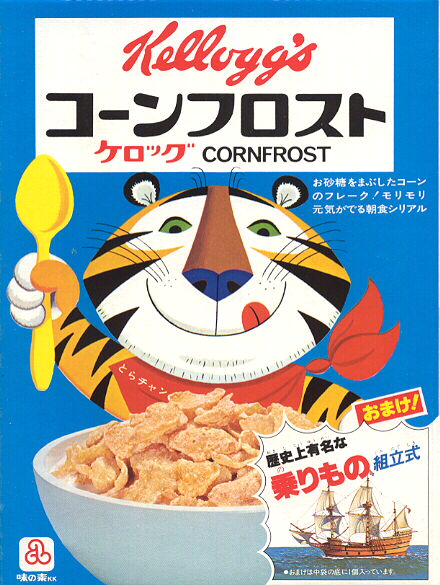 1.
2.
3.
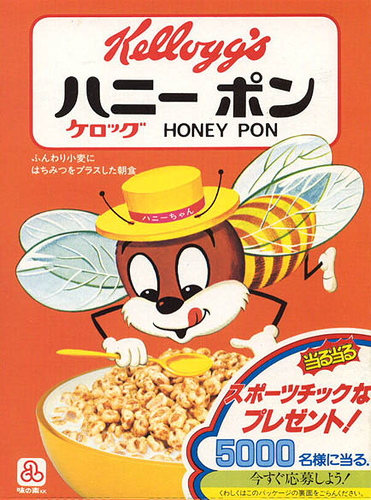 4.
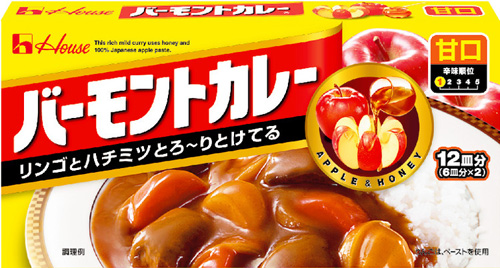 5.
6.
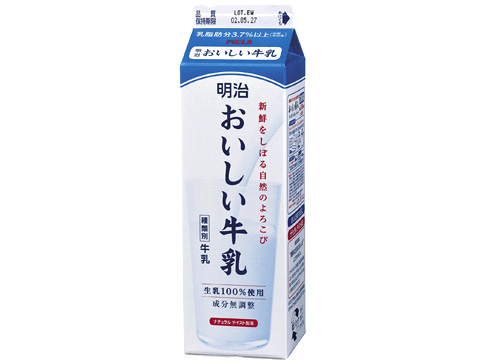 7.
8.
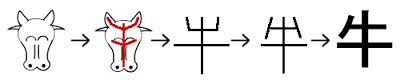 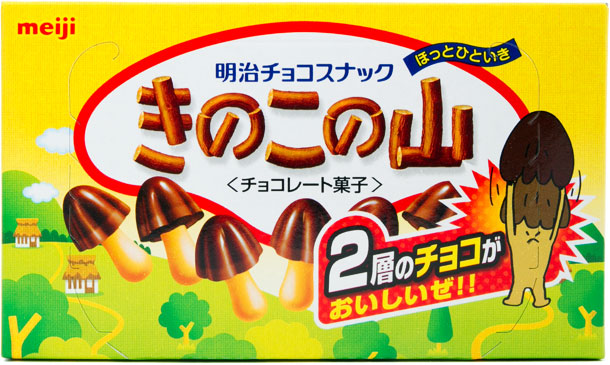 9.
10.
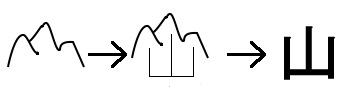 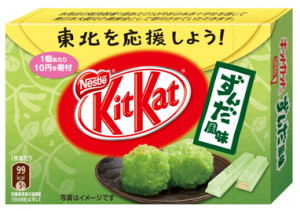 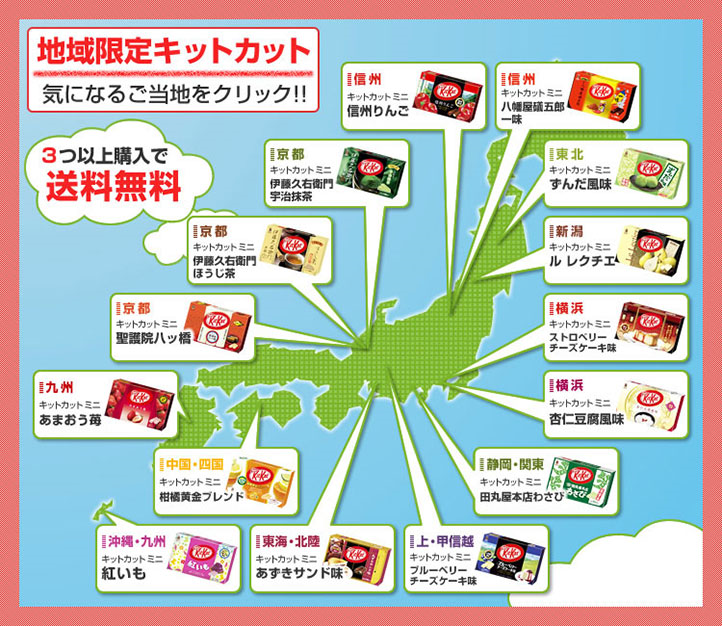 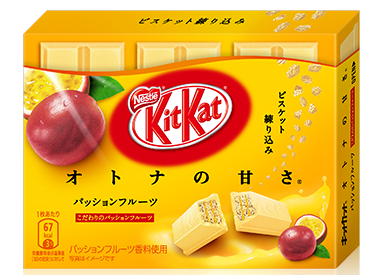